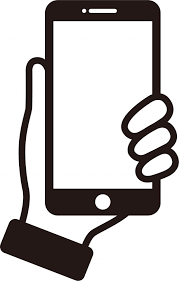 ゴミをだそう！！
（再掲）
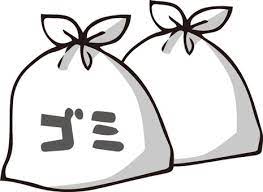 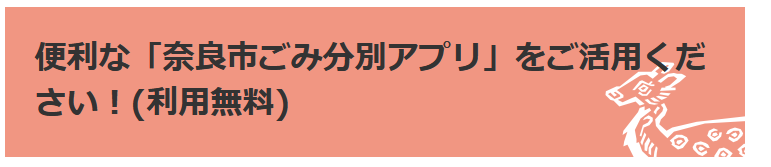 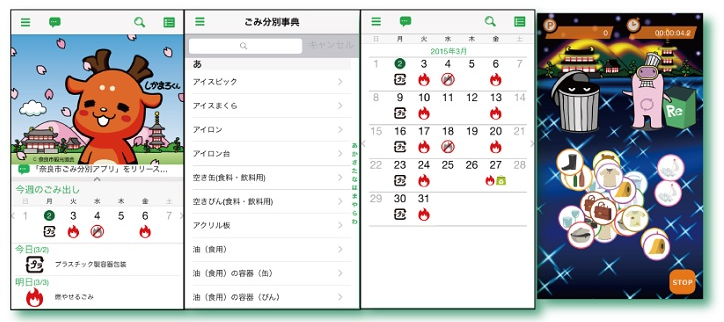 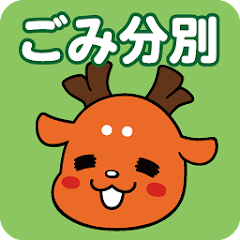 スマホのみです
住所を最初に設定すれば
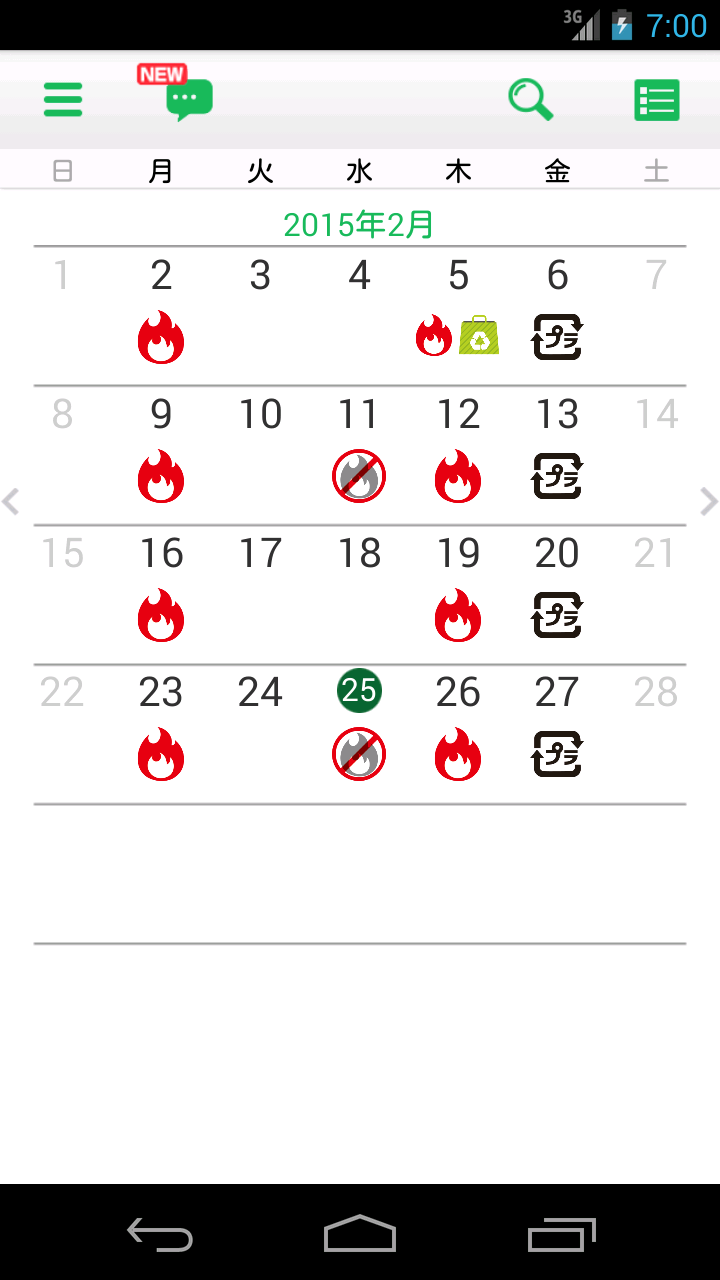 奈良市収集の

　・燃えるゴミ
　・プラごみ
　・燃えないゴミ
　・資源ごみ

の日が判ります。
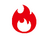 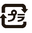 ここから
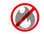 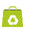 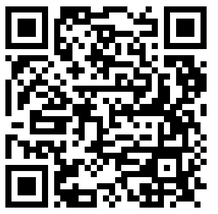 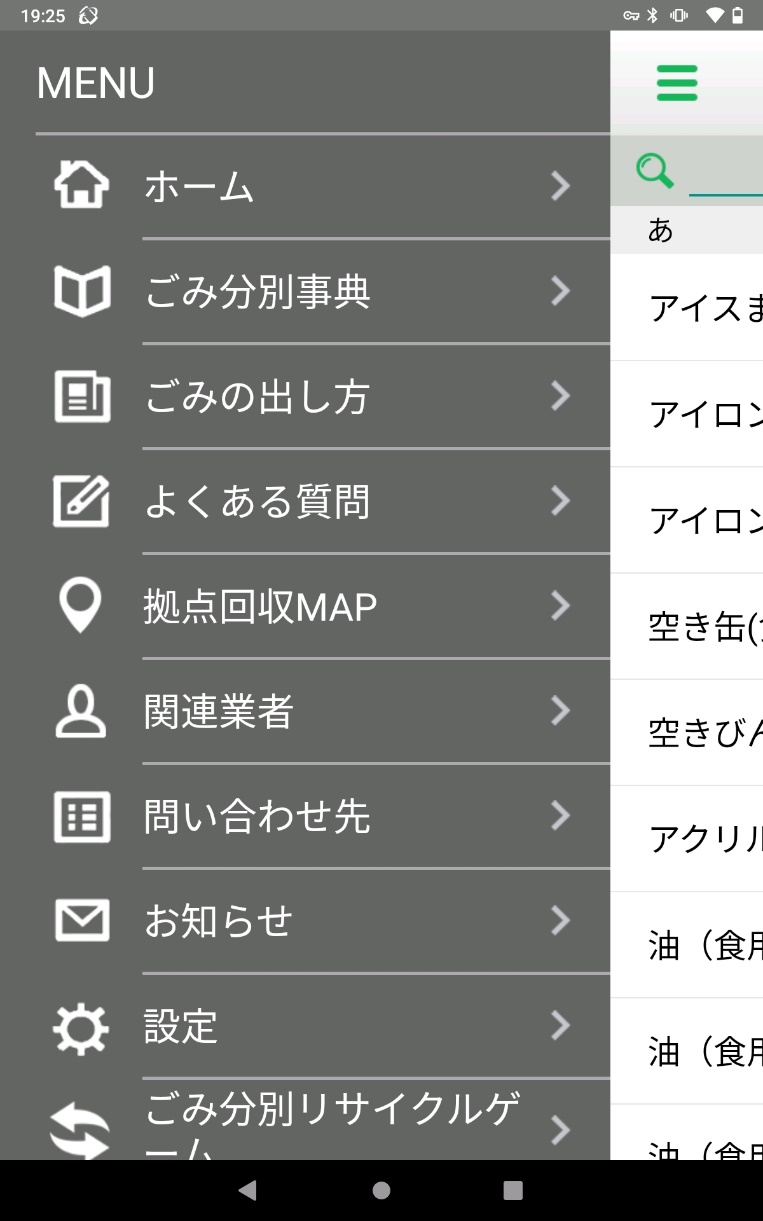 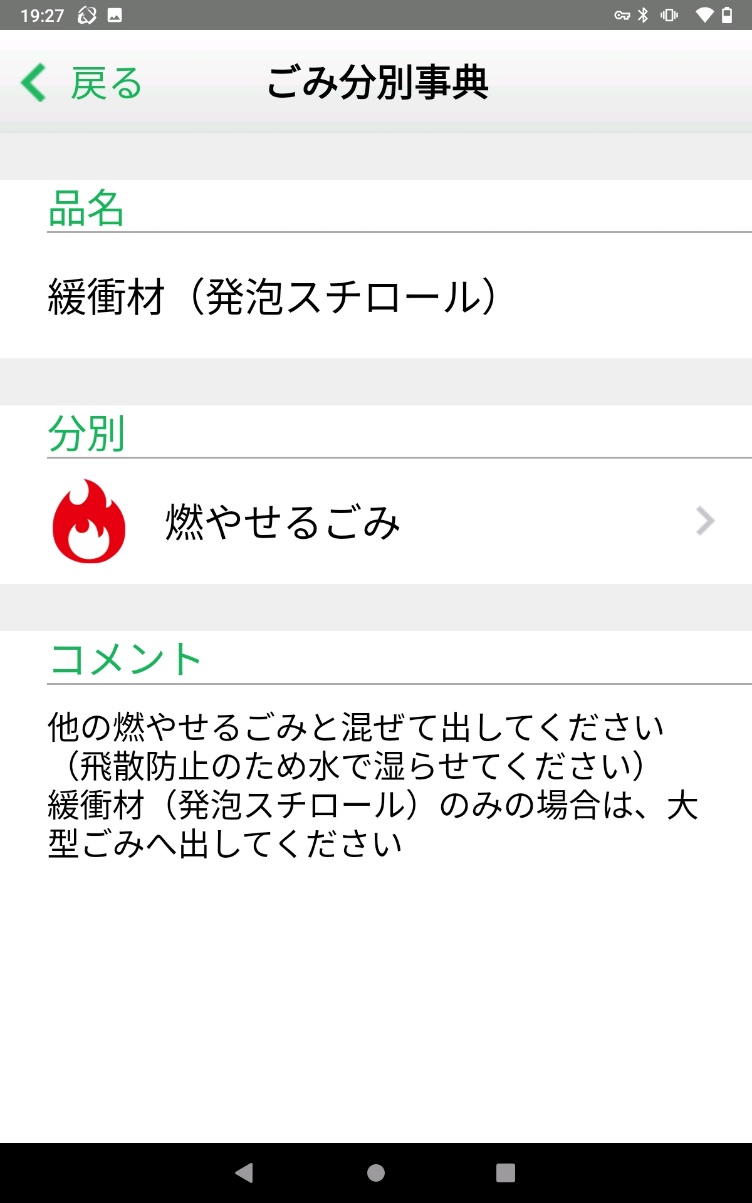 おまけ
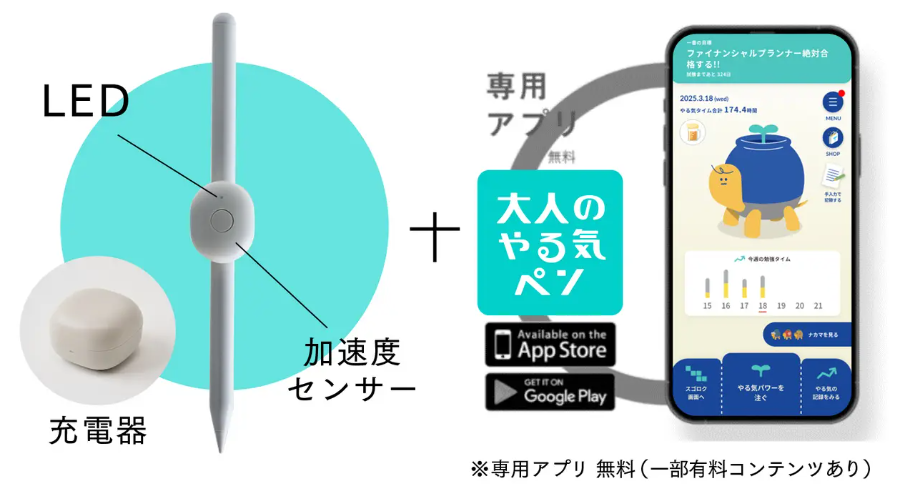 大人のやる気ペン
大人のやる気ペン
おまけ
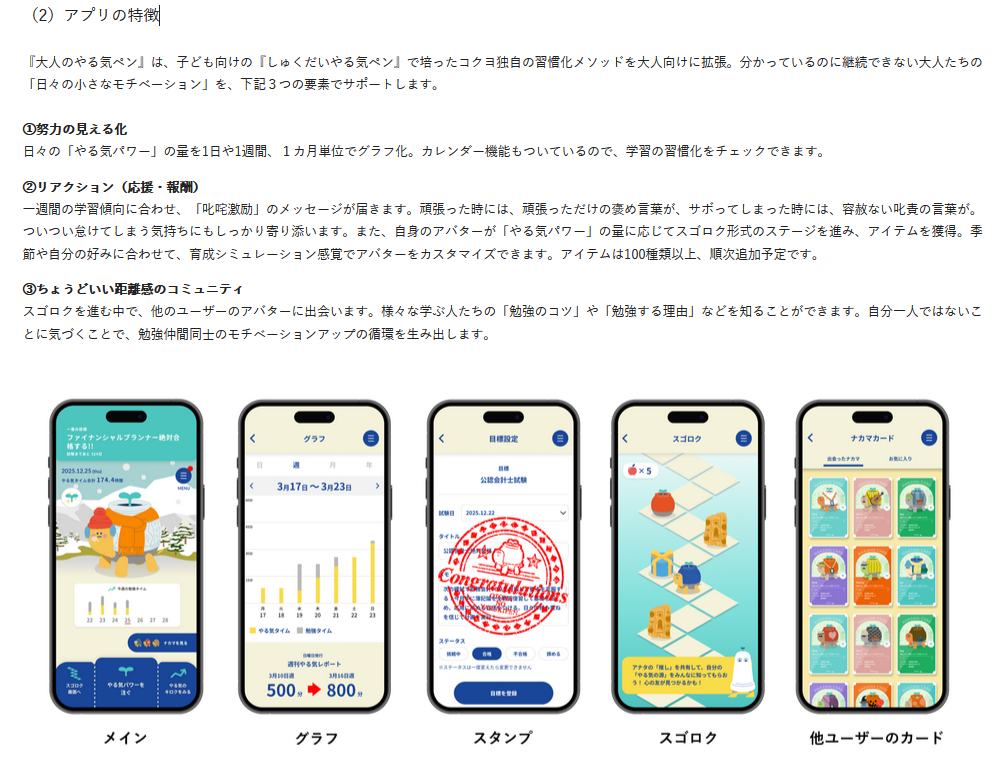